Fig. 6 Percent reduction of isoproterenol stimulated contractility by sildenafil in intact mouse hearts studied ...
Cardiovasc Res, Volume 75, Issue 2, July 2007, Pages 303–314, https://doi.org/10.1016/j.cardiores.2007.02.031
The content of this slide may be subject to copyright: please see the slide notes for details.
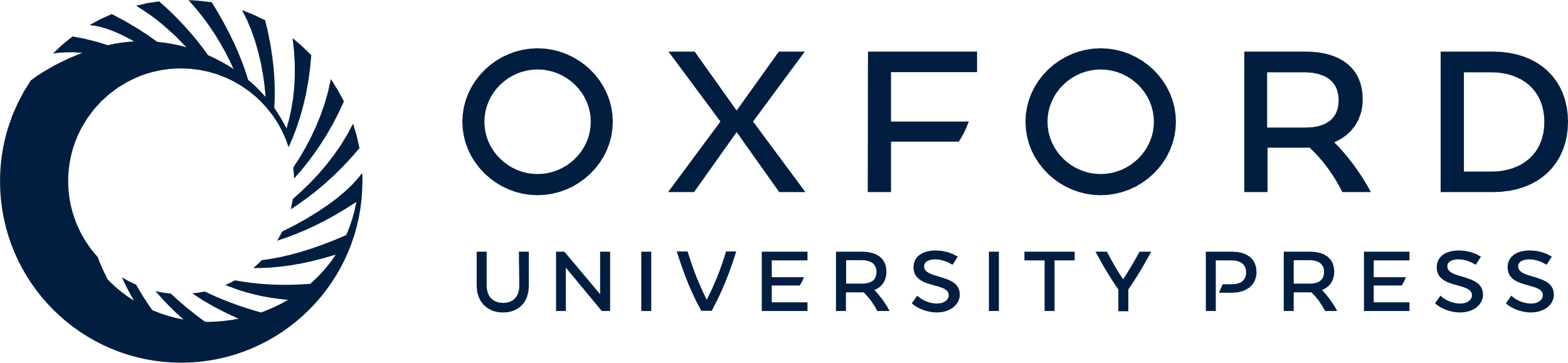 [Speaker Notes: Fig. 6 Percent reduction of isoproterenol stimulated contractility by sildenafil in intact mouse hearts studied under various conditions. l-NAME was used to acutely inhibit NOS, which does not result in a change in the cellular localization of PDE5. Acute NOS inhibition prevented sildenafil from acting to suppress ISO-stimulated contractility, but this was partially reversed by an NO donor (DEA/NO). However, this did not restore anti-adrenergic activity of sildenafil in eNOS−/− hearts. Modified from Takimoto [62].


Unless provided in the caption above, the following copyright applies to the content of this slide: Copyright © 2007, European Society of Cardiology]